22-2,3
East Africa
History and Culture
Christianity
Missionaries from Egypt spread religion to Ethiopia

Nubia – area of Egypt and Sudan
Christian emperor – Lalibela
Ethiopia

11 rock churches

City of Lalibela
Islam
Muslim Arabs from Egypt – spread religion

Mogadishu, Somalia 

Mombasa, Kenya
Slave Trade
East Africans, Arabs, and Europeans

Shipped slaves to Islamic countries

Portuguese set up forts for slave trade
Zanzibar – slave trading center

Island
European Influence
European slavery ended in 1800’s

British wanted resources and more colonies
Imperialism – practice that tries to dominate other countries’ government, trade, and culture
1960’s – most gained independence

Ethiopia – never colonized
Mountains
Resistance by people
Language
Lots!

French, English - European

Swahilli – African
“On the coast”

Ethiopians – Amharic

Smolalians - Somali
Religion
Animist – natural spirits

Christianity

Islam
Tanzania and Kenya
Poor

Tourism and agriculture

Safari – wildlife viewing
Kenya

National park – can’t farm

Geothermal energy – heat from inside Earth
Modern cities

Dodoma – Tanzania capital
Moved from Dar es Salaam

Nairobi – Kenya capital
Industrial center
1998 – al Qaeda terrorist attack on US embassy
Kenya and Tanzania
Rwanda and Burundi
Densely populated

Tutsi and Hutu
Ethnic groups
Conflict

Genocide – intentional destruction of people
Hutu tried to wipe out Tutsi
Sudan
Conflict between Christians and Muslims

Darfur – Sudanese killed by Arab militia
Thousands killed
Refugees fled

2011 - South Sudan gained independence
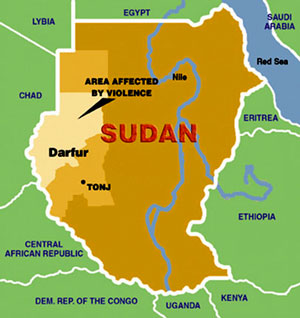 Uganda
Years of military dictatorship

Democracy

Slow to recover
The Horn of Africa
Ethiopia
Rich volcanic soil

Good agriculture

Drought – last 30 years

Rain recent
Eritrea
Broke away from Ethiopia after conflicts

Tourism – coral reefs
Somalia
Nomadic herders

Poor farmland

No central government

Clans fight over control of cities
Mogadishu
Pirates capture cargo ships
Djibouti
Port to sea is a major source of income

Civil War
Issa – close to Somalia
Afar - Ethiopia